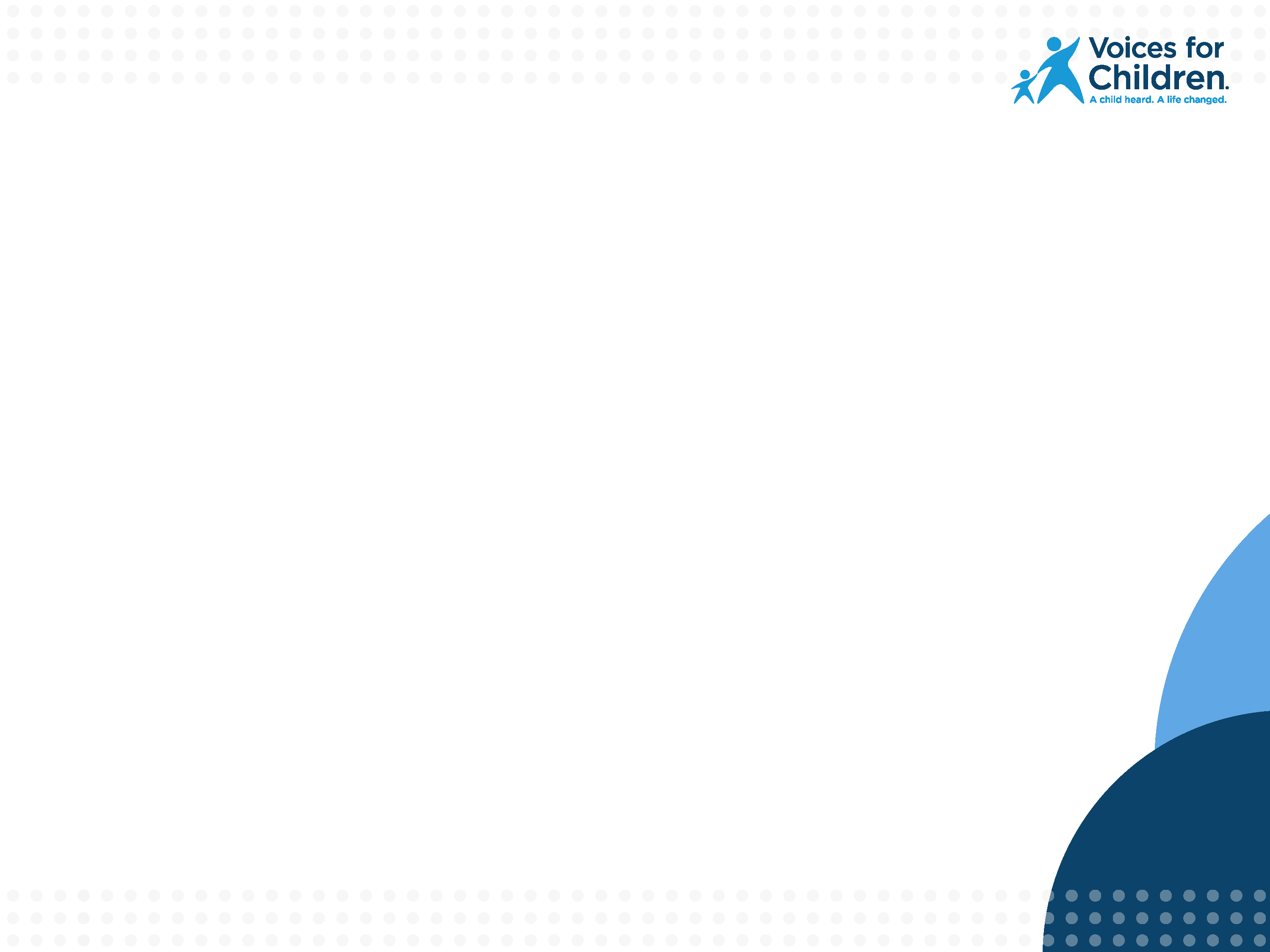 Nicole Boettger – Program Manager
Tel: 951-236-4402
E-Mail: NicoleB@speakupnow.org
Joined VFC: June 2020

Nicole enjoys reading a good book and country music! She enjoys spending time with her family and friends and her sweet labradoodle puppy, Bubba! Nicole doesn’t like ice cream, but enjoys tart frozen yoghurt. 
Her favorite quote is, “I’ve learned that people will forget what you said, what you did, but never how you made them feel!” – Maya Angelou
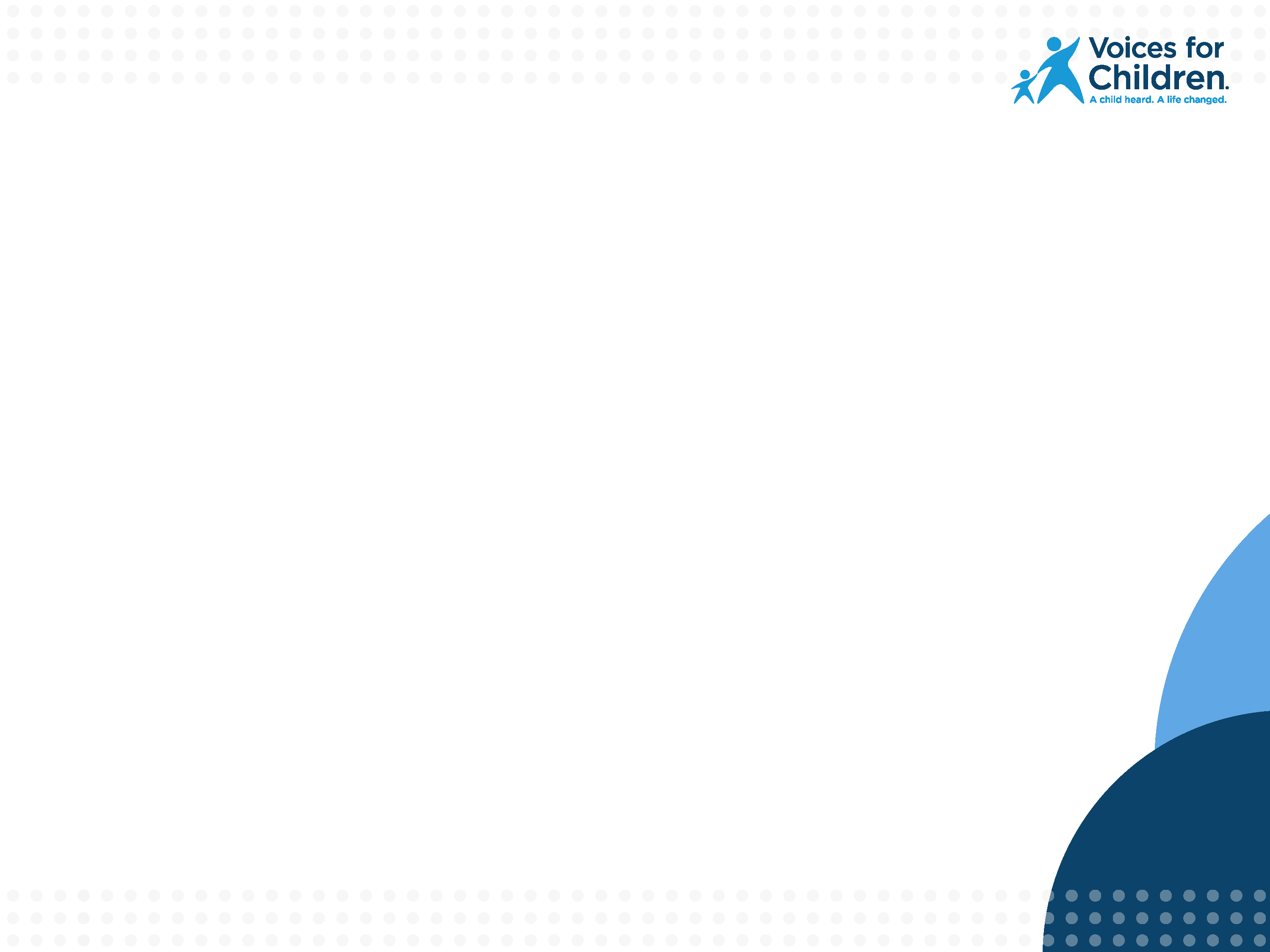 Marsha Carey –Program Manager
Tel: 951-465-1613
E-Mail: MarshaC@speakupnow.org
Joined VFC: November 2018

Marsha loves spending her free time with her animals. She has 2 alpacas, 2 llamas, 3 horses and a miniature horse! She also has 4 dogs, a pig, 3 cats and 2 birds!
Her favorite ice cream flavor is rocky road. 
Her favorite quote is, “Make it Count!” – Unknown.
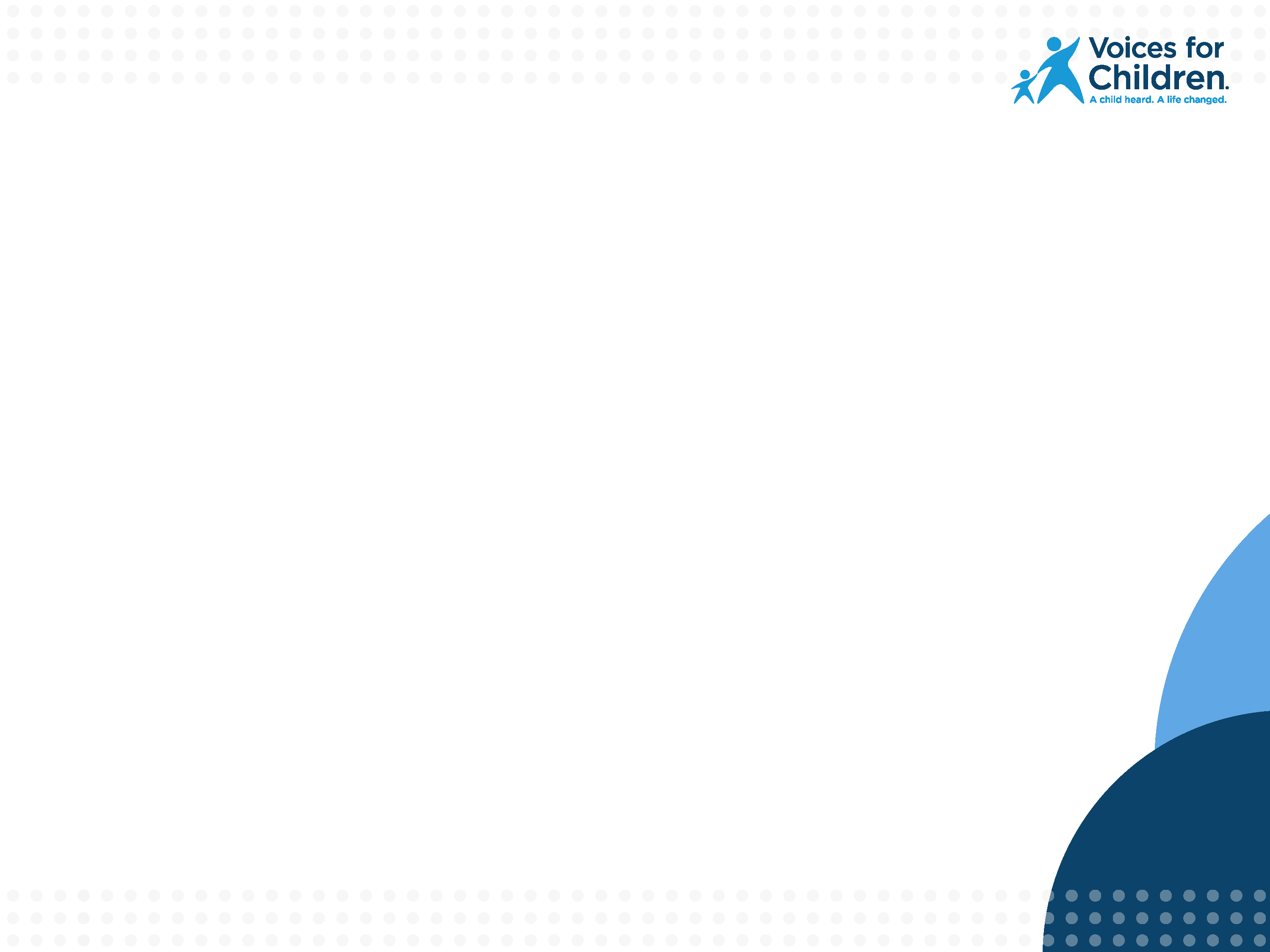 Alysa Deane – Advocacy Supervisor
Tel: 951-441-7488
E-Mail: AlysaD@speakupnow.org
Joined VFC: August 2018

Alysa’s absolute favorite thing is reading!  She enjoys running at the beach and is a pretty good cook!  Her favorite ice cream flavor is espresso chocolate chip.  Her favorite quote is, “All grown-ups were children once, but only a few of them remember it.” – Antoine de Saint-Exupéry.
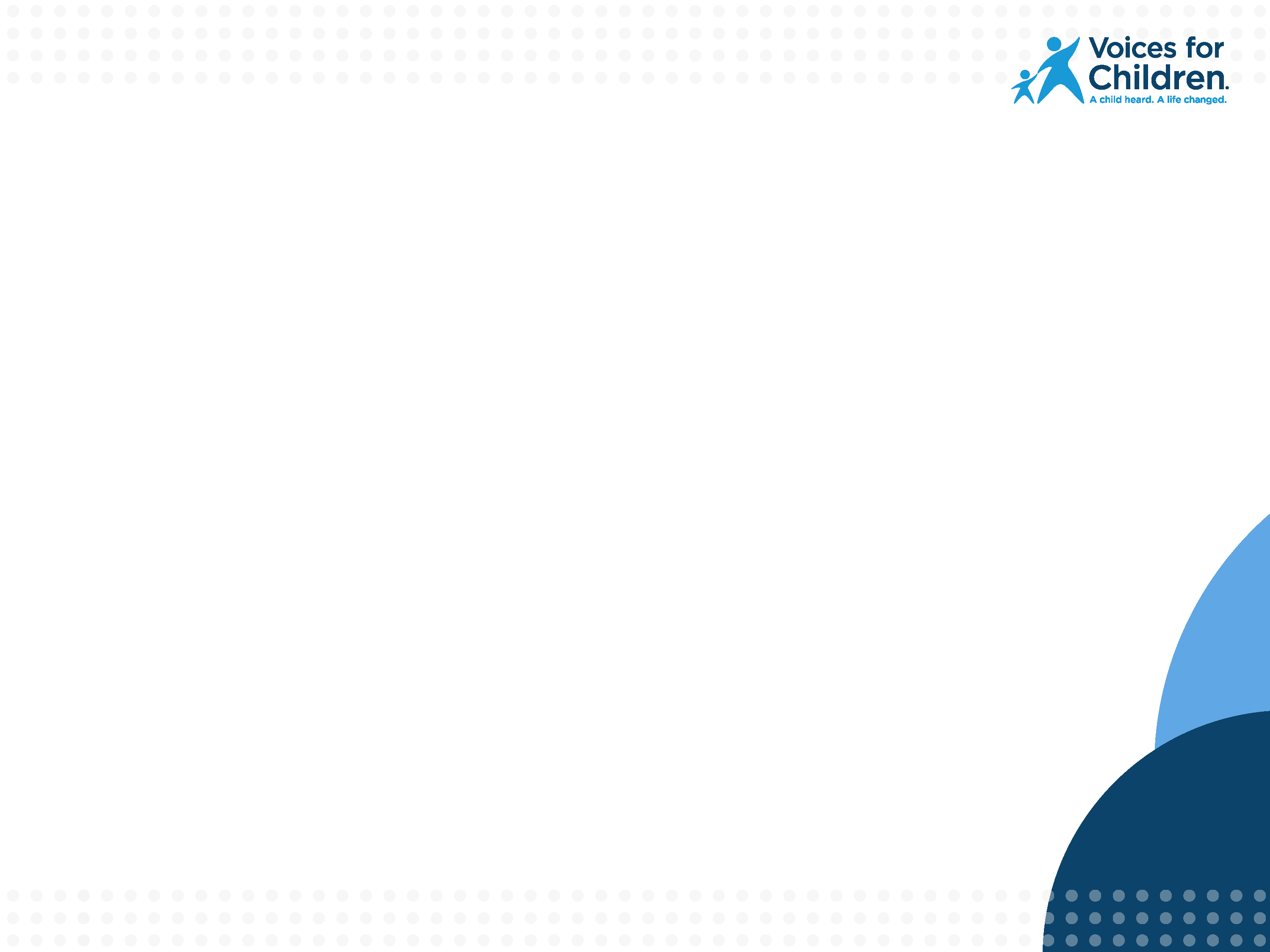 Latisha Gary– Advocacy Supervisor
Tel: 951-313-1324
E-Mail: LatishaG@speakupnow.org
Joined VFC: July 2023

Latisha enjoys going on adventures with her two kids, reading a good book, and hanging out with her three dogs, Duchess, Rebel and Ellie.
Her favorite flavor of ice cream is cookie dough or French vanilla.
Her favorite quote is: “If a man is called to be a street sweeper, he should sweep streets even as Michelangelo painted, or Beethoven composed music, or Shakespeare wrote poetry. He should sweep streets so well that all the hosts of heaven and earth will pause to say, here lived a great street sweeper who did his job well.” –Martin Luther King Jr.
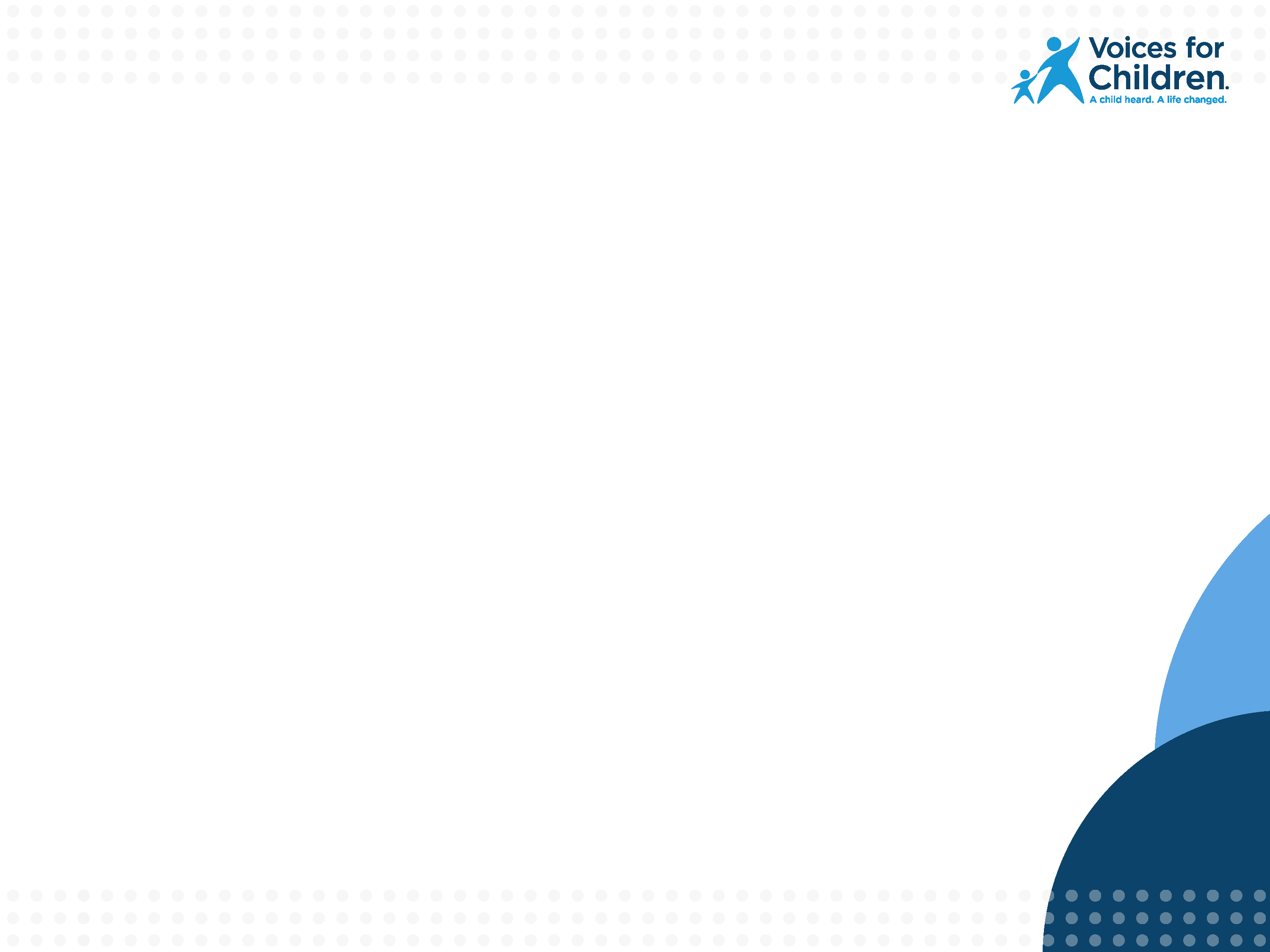 Bernadette Kovack– Admin Assistant
Tel: 951-391-8873
E-Mail: BernadetteK@speakupnow.org
Joined VFC: March 2023

Bernadette loves animals. She takes uphill walks in her mom’s neighborhood to visit all the neighbors’ animals and take them treats. She has two birds - Zazu, her parakeet, who she has taught to talk, he makes everyone happier! There is also nothing better than family day and dinner on Sunday, with her parents and kids. 

Her favorite ice cream is Gold Medal Ribbon. 

“A little consideration, a little thought for others, makes all the difference.” - Eeyore
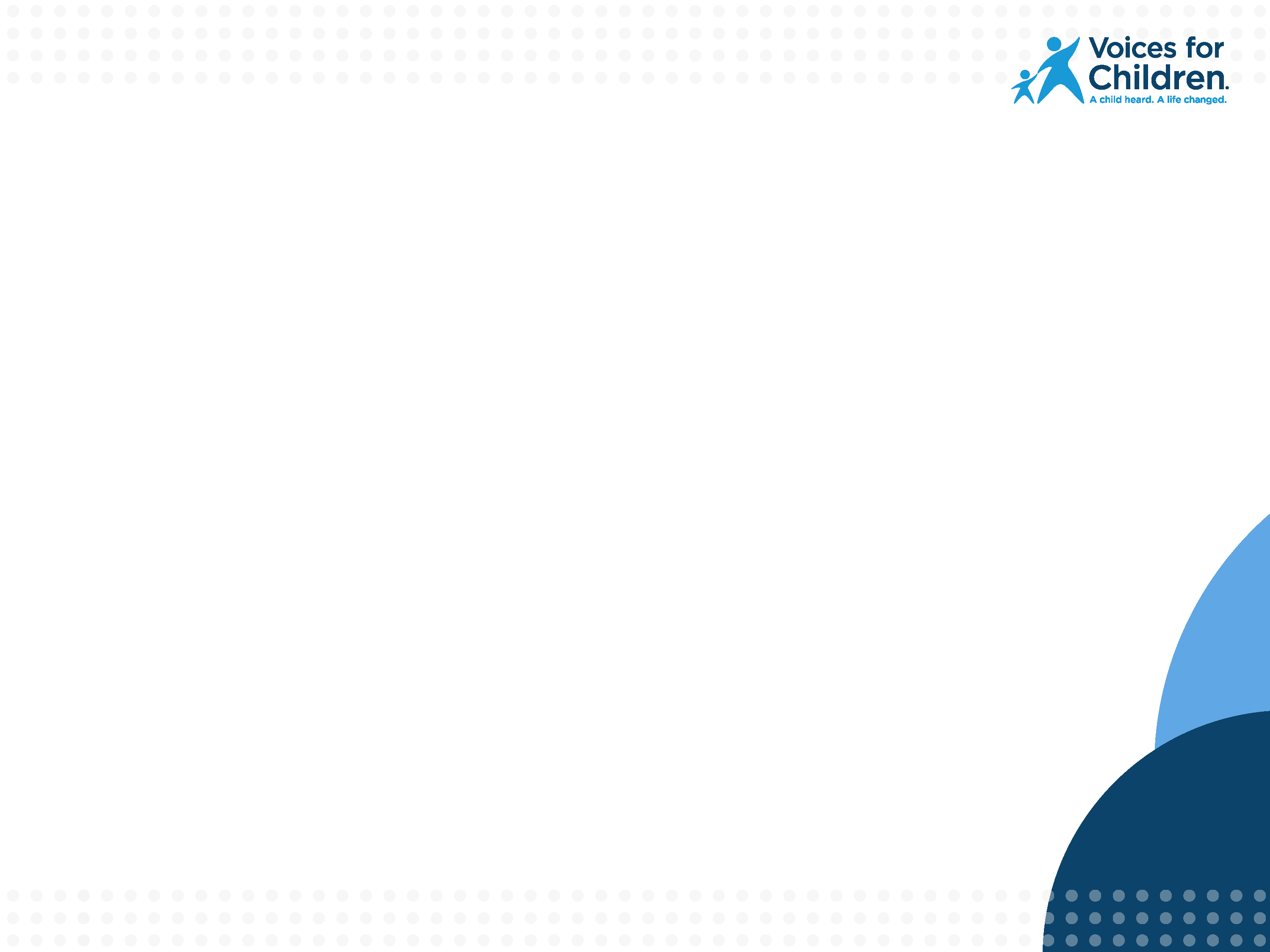 Angeles Lopez – Advocacy Supervisor
Tel: 951-388-4446
E-Mail: AngelesL@speakupnow.org
Joined VFC: April 2023

Angeles is an avid reader and enjoys reading on her porch during her free time. She has also been listening to podcasts each day recently. 

Her favorite ice cream flavor is pistachio. 

“El Sol Sale para todos” The sun shines for everyone.
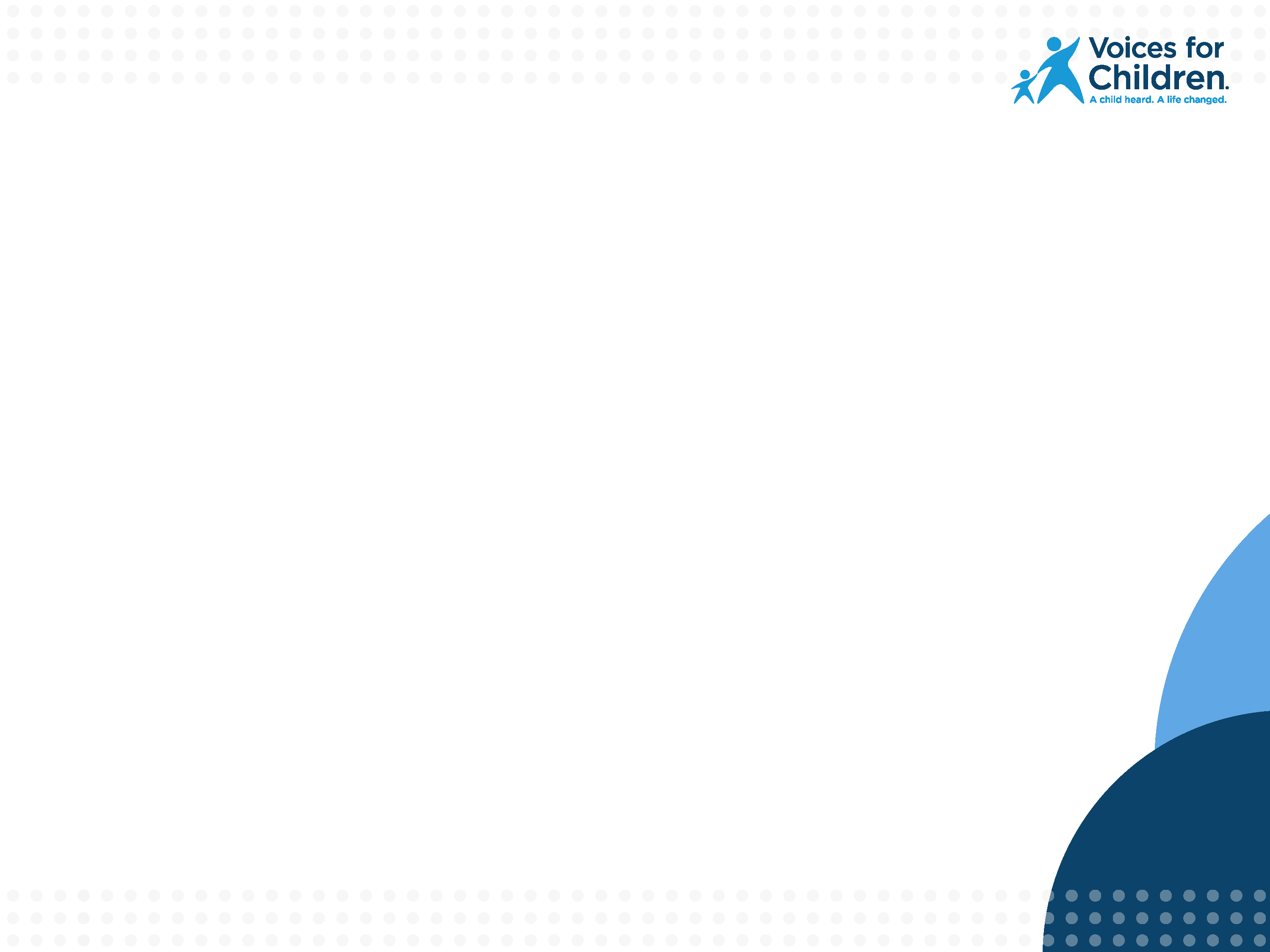 Brianna Miller – Philanthropy Manager
Tel: 951-472-9300
E-Mail: BriannaM@speakupnow.org
Joined VFC: January 2015

Brianna likes live music, laying by the pool, mint chip ice cream and she is a vegetarian.
Her favorite quote is, “Only when the last tree has been cut down, the last fish been caught, and the last stream poisoned, will we realize we cannot eat money.” – Cree Indian Proverb
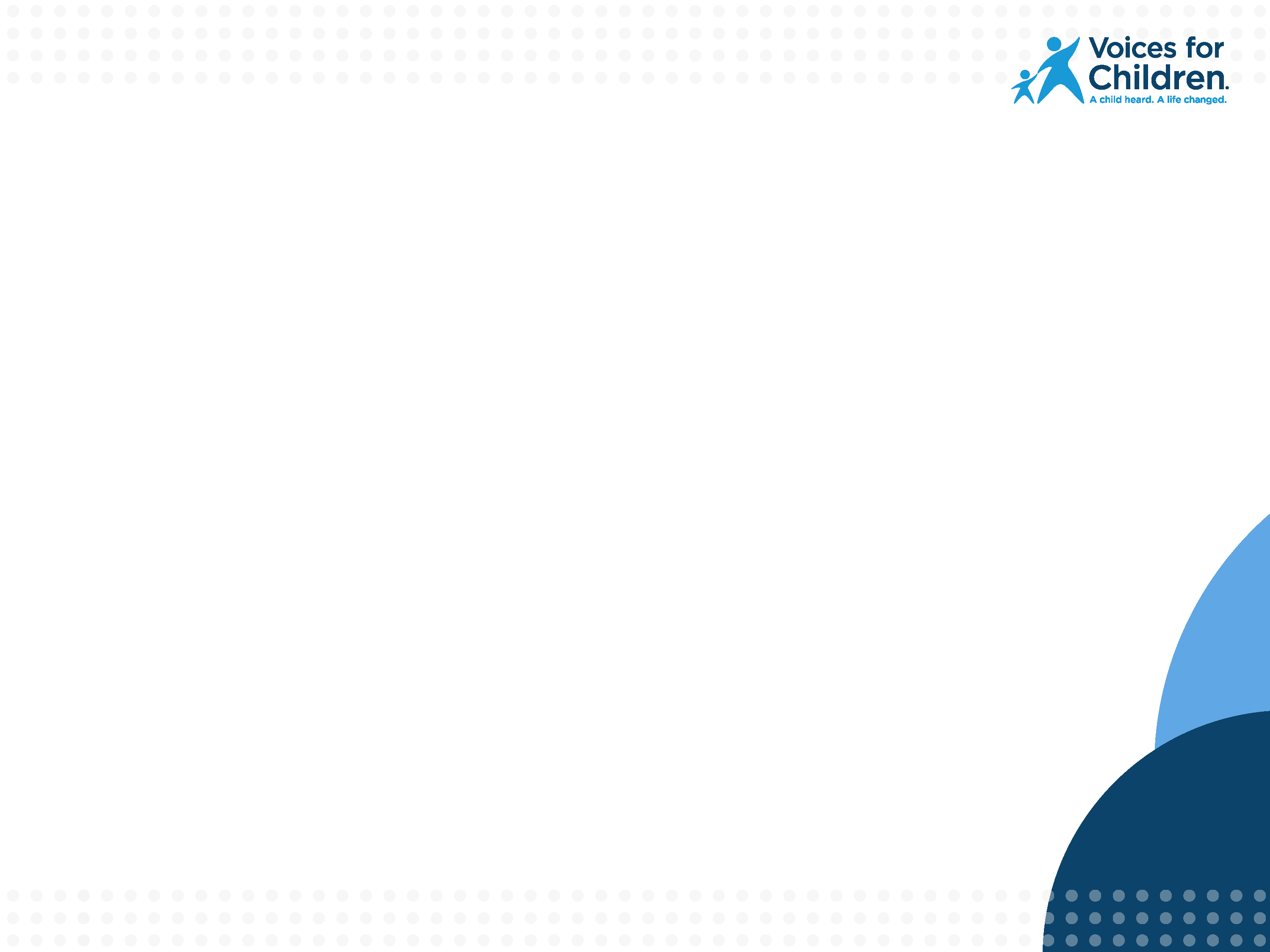 Sharon Morris – Managing Director
Tel: 951-534-1043
E-Mail: SharonM@speakupnow.org
Joined VFC: June 2015

Sharon likes animals -  she has 3 Golden Retrievers and 1 Samoyed named Roy Kent,  swimming in the pool, suspense TV shows, reading, and Tottenham Hotspur – her soccer team from England. Her favorite quote is, “'It is better to fail aiming high, than to succeed aiming low.” – Bill Nicholson
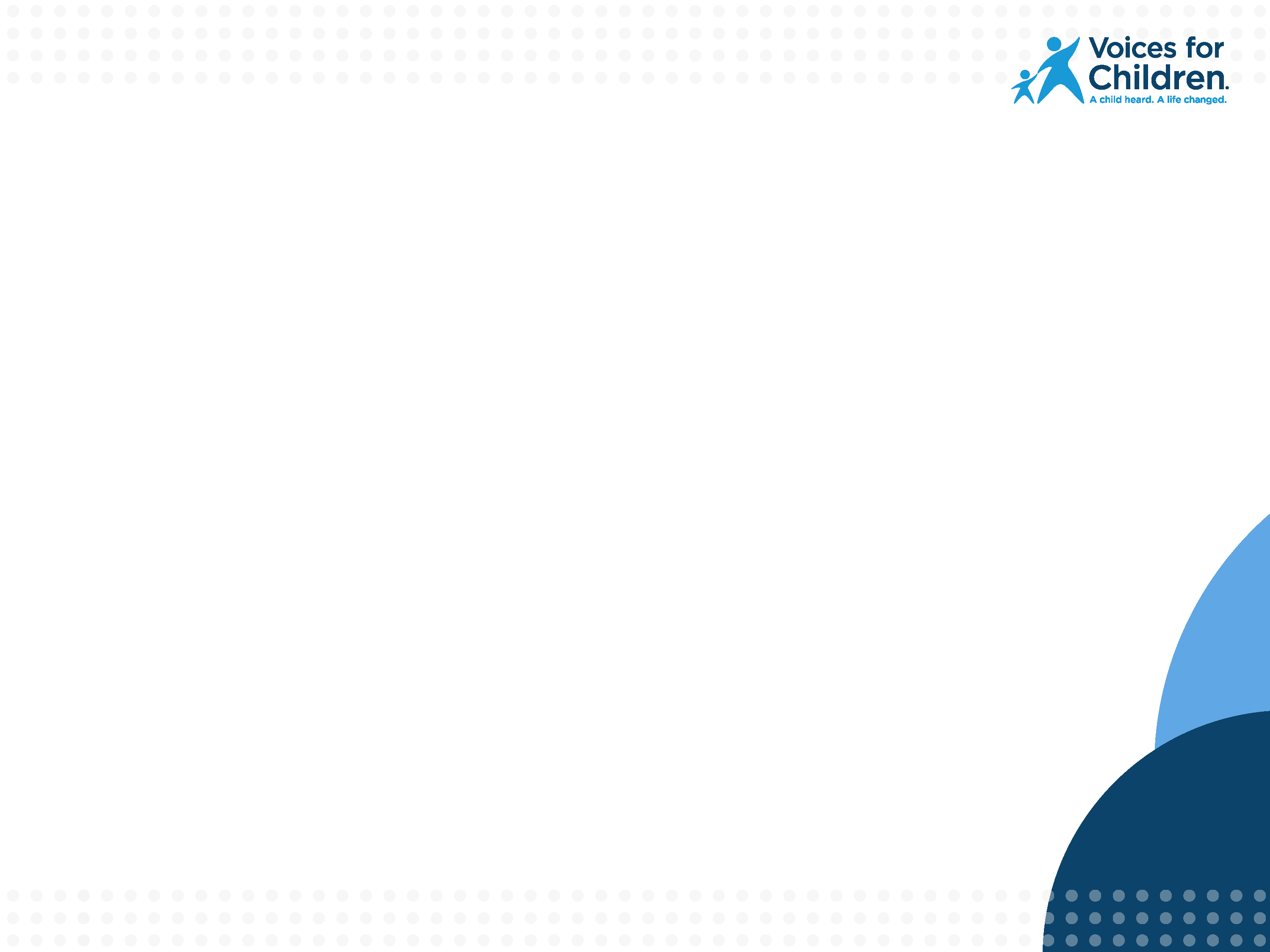 Paloma Quiroz – Advocacy Supervisor
Tel: 951-941-9302
E-Mail: PalomaQ@speakupnow.org
Joined VFC: January 2022

Paloma enjoys different kinds of music and catching up on Netflix shows. She likes spending time with family, friends and her Maltipoo, Bella! Paloma also likes shopping, trying new restaurants, and having a scoop of her favorite ice-cream – Rocky Road!
Her favorite quote is “Wherever you are – be a good one” – Abraham Lincoln
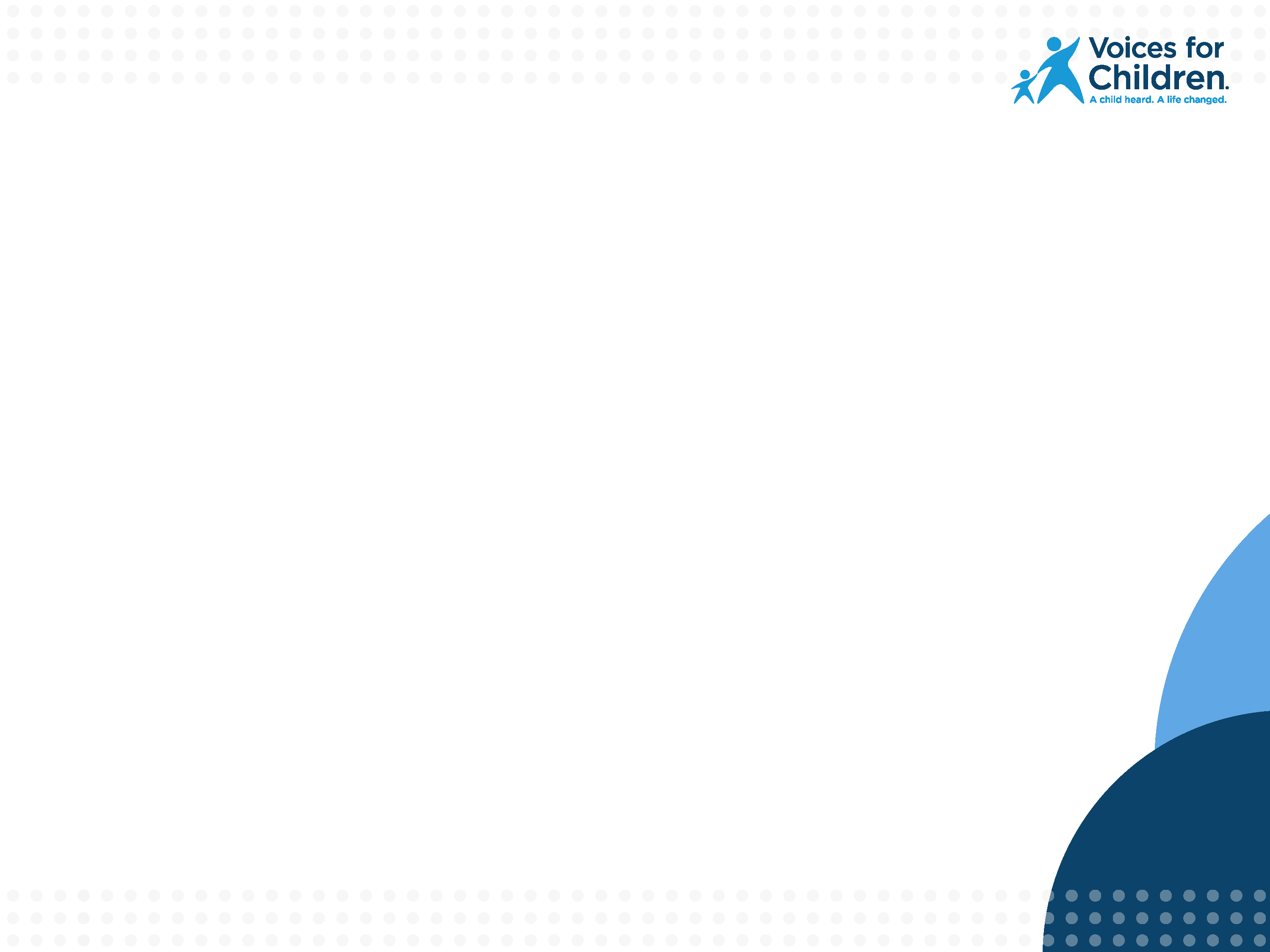 Kathi Shaner – Community Outreach Manager
Tel: 951-472-9301
E-Mail: KathiS@speakupnow.org
Joined VFC: September 2021

During downtime, Kathi is normally found camping, working in the garden, traveling, or spending time with family and friends. A big kid at heart – playing with her 3 dogs and cat who thinks he is a dog. 
While she is vegan, her favorite ice cream is vegan Oreo!
“I’d rather regret the risks that didn’t work out than the chances I didn’t take at all”  Simone Biles.
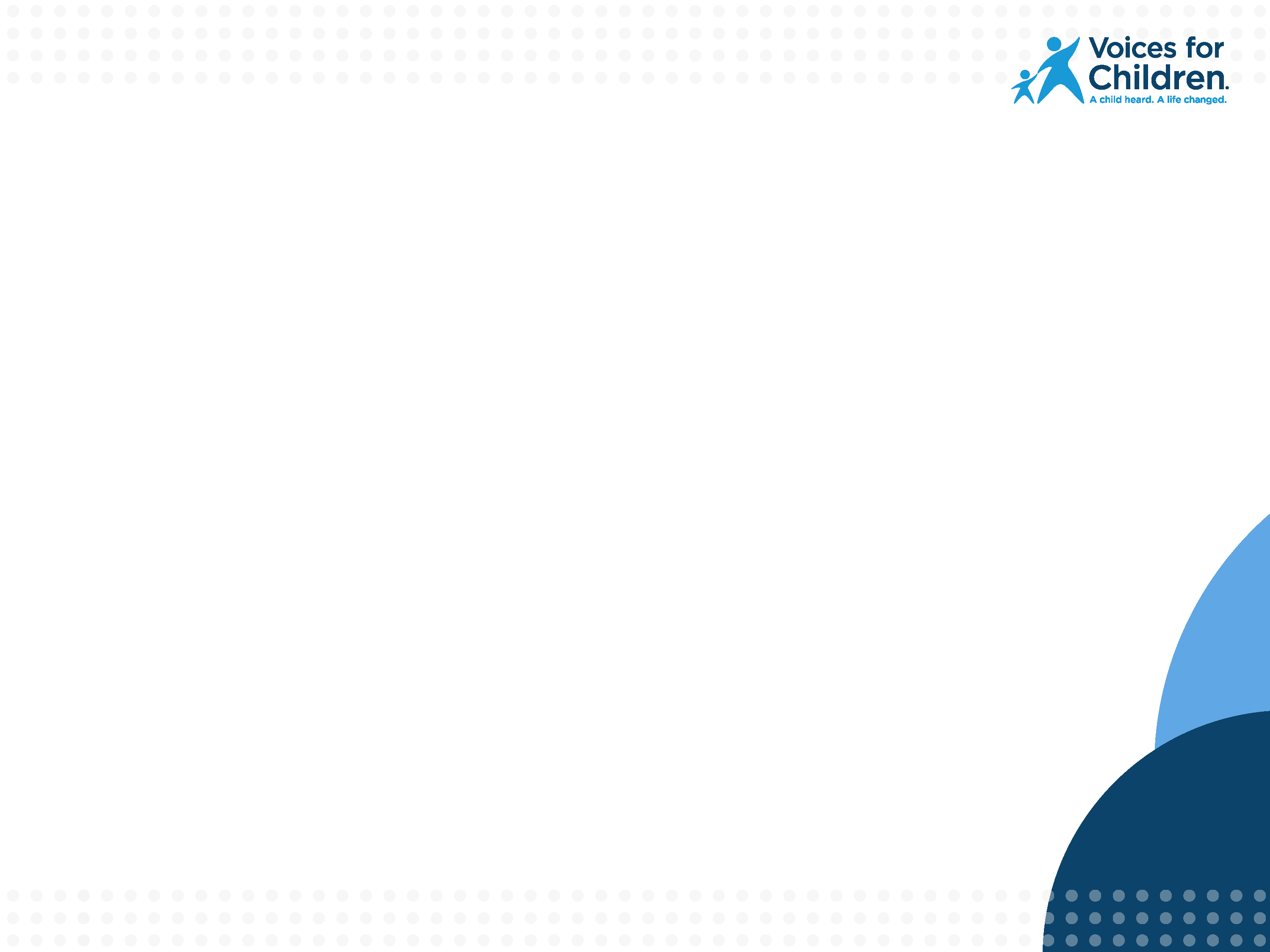 Tiffany Strenn– Advocacy Supervisor
Tel: 951-470-6621
E-Mail: TiffanyS@speakupnow.org
Joined VFC: October 2021

Tiffany loves going to the beach, spending time with friends and family, and going to the dog park with her husky, Luna. 

Her favorite ice cream is mint and chip. 
And, her favorite quote is, “Never let the fear of striking out keep you from playing the game.” – Babe Ruth
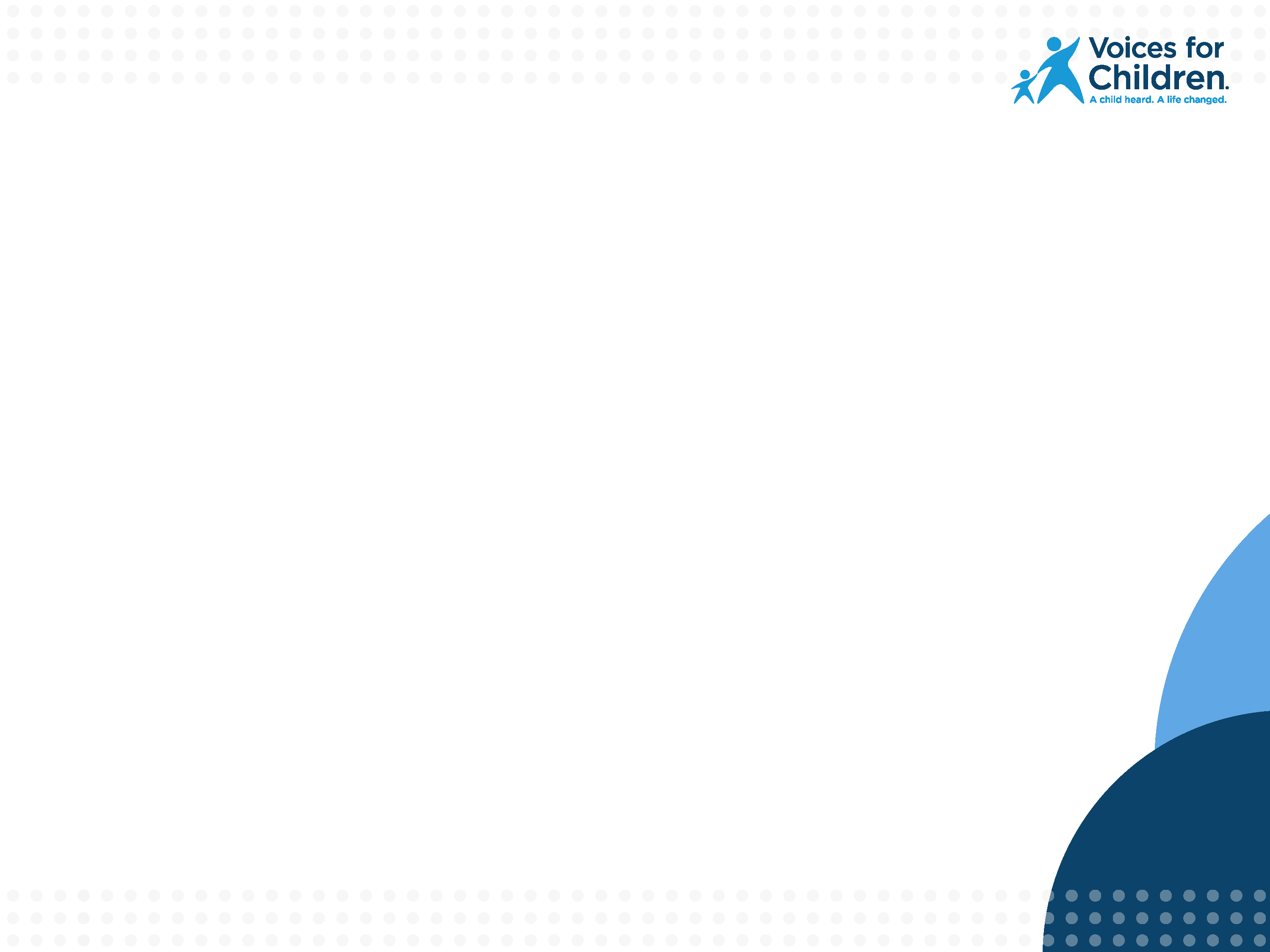 Melanie Thomas– Advocacy Supervisor
Tel: 951-470-6595
E-Mail: MelanieT@speakupnow.org
Joined VFC: September 2019

Melanie absolutely loves unique workouts, especially Barre classes and aerial yoga. She enjoys spending time on boats or the beach!  Her favorite ice cream flavor is banana mixed with chocolate chips. 
“Whenever you feel like criticizing someone, just remember that all the people in this world haven’t had the advantages that you’ve had.” – F. Scott Fitzgerald
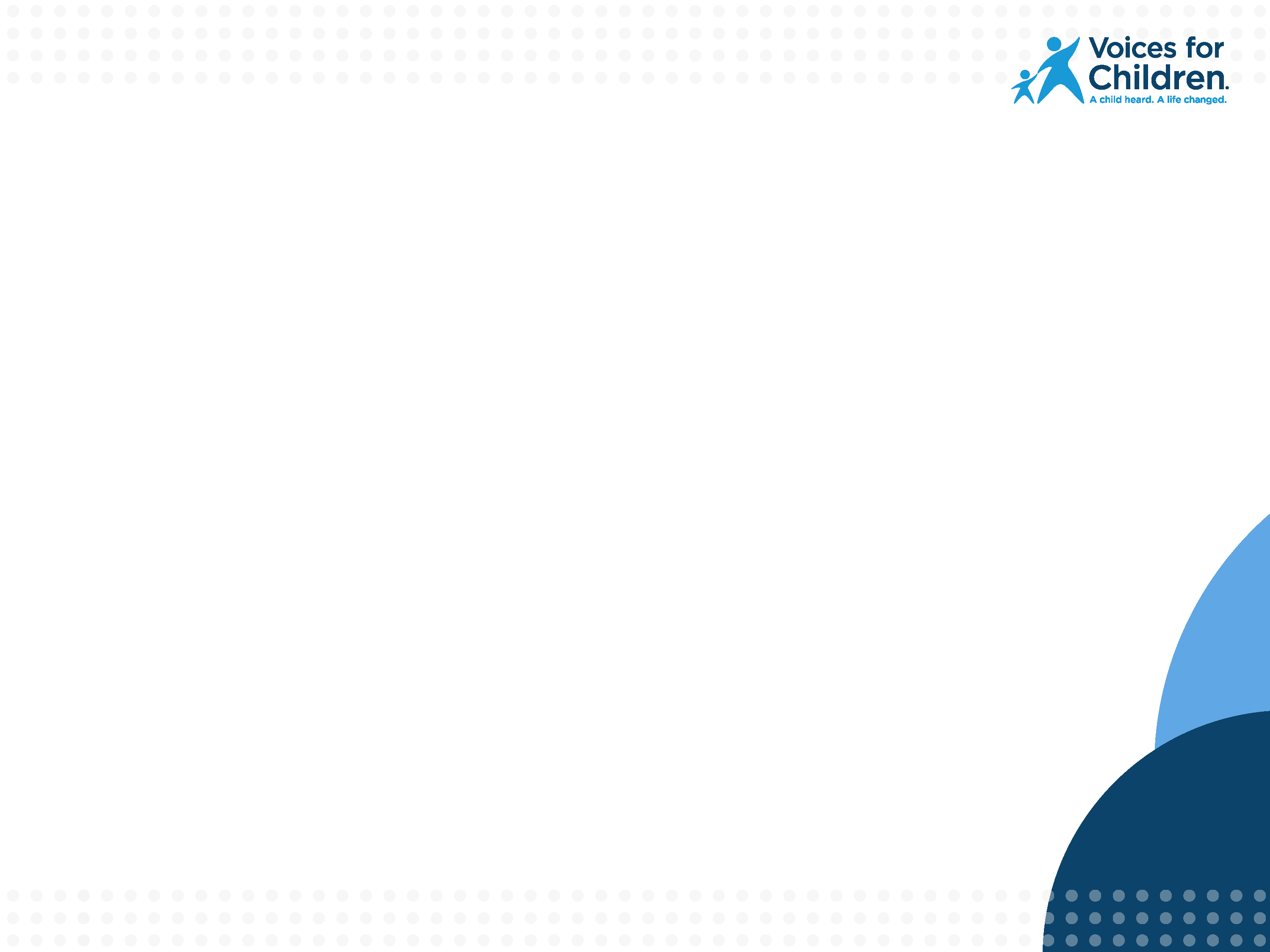 Alfred Williams – Advocacy Supervisor
Tel: 951-755-3737
E-Mail: AlfredW@speakupnow.org
Joined VFC: September 2021

Alfred loves Disney, collecting Funko POPs, and spending time with family and friends. His favorite ice cream is rainbow sherbet. His favorite quote is from his favorite movie Aladdin: “Don’t be fooled by its common place appearance, like most things it is not what is outside but what is inside that counts.”